National Technical Seminar
IPWE (India)
Use of Modern Retrofitting Techniques 
in Udaipur Station Building 
of Agartala – Sabroom New Line Project.
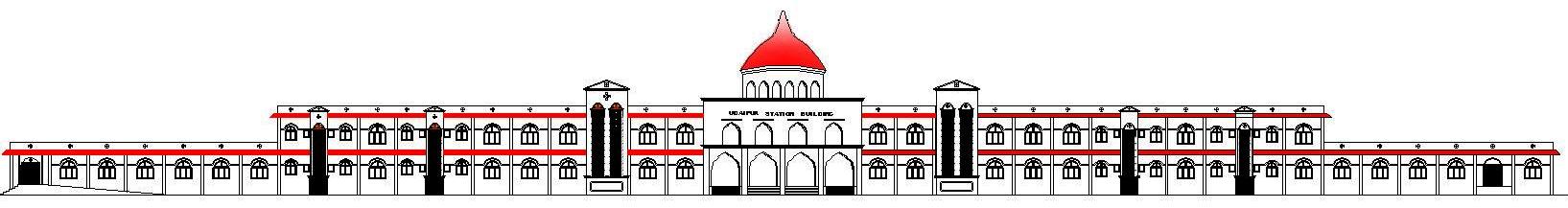 Presented by-
B.N. Bhaskar, Dy.CE/Const.-1/Agartala,
N. F. Railway (Construction)
LIST OF CONTENTS
INTRODUCTION.

HISTORY OF PROBLEMS.

remedial measures.

STRATEGY FOR RETROFITTING.

METHODOLOGY OF RETROFITTING.

CONCLUSIONS.
INTRODUCTION
Udaipur railway station of Agartala-Sabroom New BG Line Project is situated between Km. 42.2 to 43.3 (Km. 0.00 at Agartala) in the state of Tripura.

Station is situated in the Sukhsagar Lake of Udaipur.
Water logged and marshy soil.
Existence of soft soil (Silty Clay) upto 13.3m depth.
Out of 13.3m top 8m is mixed with decomposed trees & wooden logs.

During construction of building differential settlement of piles. 

Retrofitting of the building was done and now the building is functional. 
Agartala – Udaipur section was opened on 28.09.2016.
Location of Udaipur Station Building
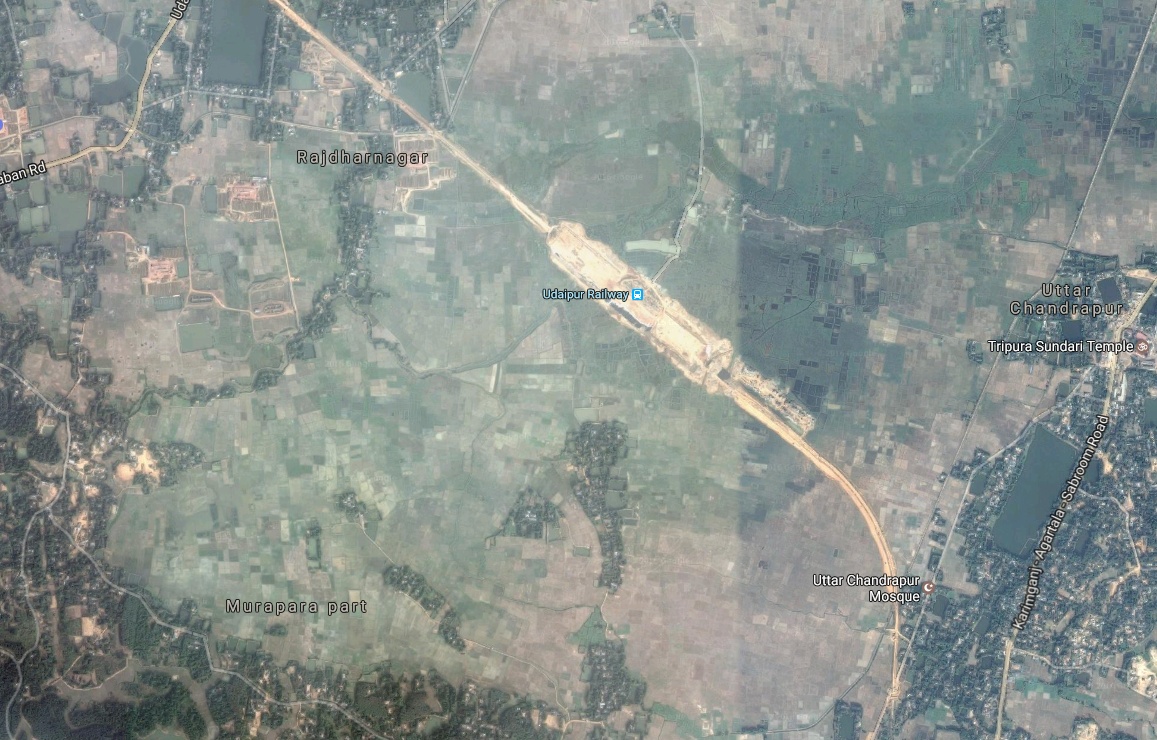 Sukhsagar Lake
Udaipur Station
HISTORY OF THE PROBLEM
FORMATION IN STATION YARD:

Construction started in Dec’ 2010.

Huge Settlement in the range of 1 to 2m was noticed in Oct' 2011 when construction height reached 3m.

The work continued & reached to a height of 5m.

Huge Settlement, Cracks and Heaving of adjacent ground beyond toe (upto 25m on both sides of embankment).
HISTORY OF THE PROBLEM
STATION BUILDING:

Earth filling started in Nov’ 2011.

Pile foundation started in Dec’ 2011.

Pile foundation completed by Nov’ 2012.

Differential settlement observed in Pile cap No. 13, 14 and 35  in May 2012 and cracks noticed in plinth beam and grade beams connected to above mentioned pile caps.

Brickwork for wall done in Jan’ 2014 and differential settlement increased further.
remedial measures
Ground soil improvement of the adjoining area by Pre-fabricated Vertical Drain (PVD) for accelerating consolidation of soft soil.

Sheet piling of adequate retaining capacity around the station building before stripping off the existing surrounding embankment for PVD installation.

Retrofitting of the station building by providing additional pile raft system and Carbon Fibre Reinforced Polymer (CFRP).
STRATEGY FOR RETROFITTING
1) Addition of structures
Additional piles in each room and near to failed piles.
Provision of suspended slab.

2) Withdrawal of filled up soil between plinth beam and pile cap

3) Strengthening of  structures by using Carbon Fibre Reinforced Polymer.
Grade beam
Plinth beam
Columns
METHODOLOGY OF RETROFITTING
Addition of piles
Installation of Additional two number of cast in situ 600mm dia RCC piles of 25m length in each room.

In case of differential settlement of piles, major portion of the load will be transferred to these piles through the new beam connecting existing plinth beam and new pile cap.
METHODOLOGY OF RETROFITTING
Installation of 600mm RCC piles and making of pile cap
METHODOLOGY OF RETROFITTING
Connecting the New Pile cap with the existing plinth beams by new beams to transfer the load to the new piles
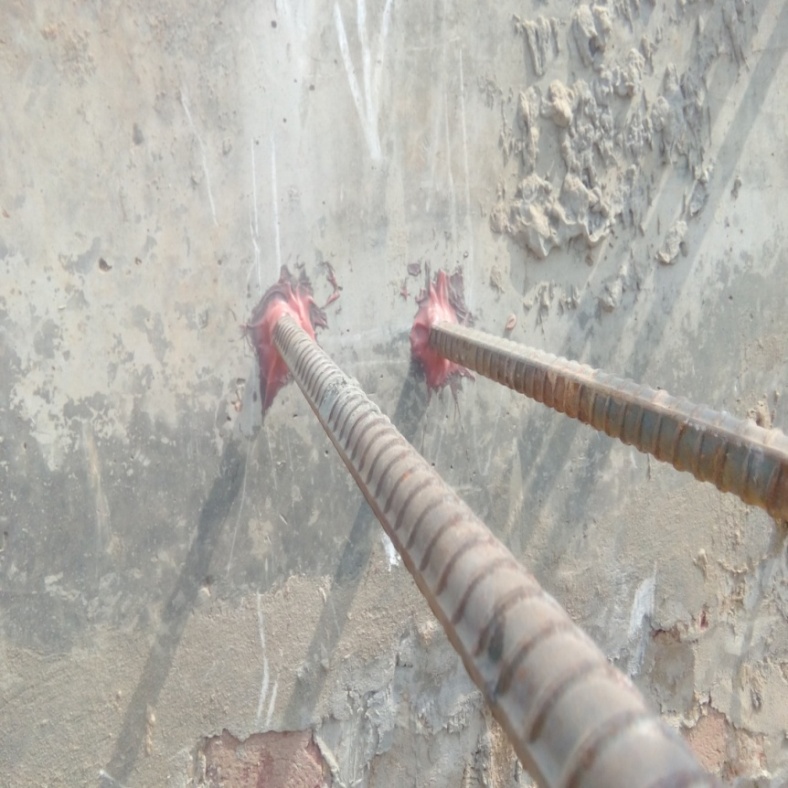 METHODOLOGY OF RETROFITTING
Addition Of Suspended Slab
Introducing new structural slab, integrated with plinth beams, columns and new pile cap.
This slab would behave as suspended slab as the filled soil is removed. (Gap between suspended slab and finish ground level is reducing the overburden load and may be used for services.).
Integrating suspended slab with plinth beam in such a way that it acts as a single entity.
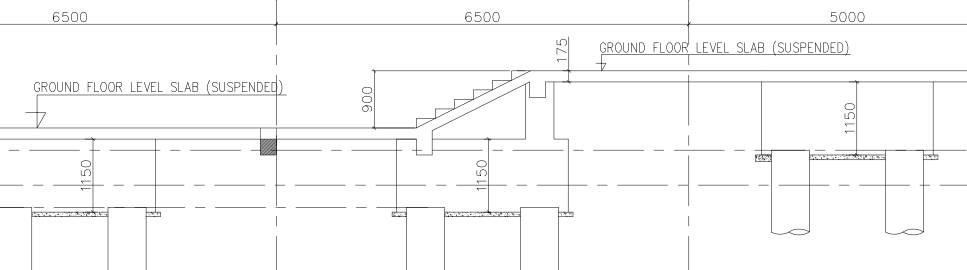 METHODOLOGY OF RETROFITTING
ADDITIONAL Reinforcement FOR PLINTH BEAM
CONNECTING suspended slab WITH PLINTH BEAM AND COLUMNS
METHODOLOGY OF RETROFITTING
Reinforcement ready for suspended slab casting
METHODOLOGY OF RETROFITTING
Strengthening of GRADE BEAM, PLINTH BEAM AND COLUMNS:
Grade Beams 
	by Carbon Fibre wrapping.

Plinth Beams 
	by fixing the Carbon Laminate and by Carbon Fibre wrapping.

Columns 
	by Carbon Fibre wrapping
METHODOLOGY OF RETROFITTING
GRINDING OF GRADE BEAM AND PLINTH BEAM  To smoothen the concrete surface
Plinth Beam
Grade Beam
METHODOLOGY OF RETROFITTING
APPLICATION OF POLYMER MODIFIED MORTAR  (PMM) TO THE BOTTOM OF PLINTH BEAMS		As a leveling course to make good the 		undulations in the bottom of beams.
METHODOLOGY OF RETROFITTING
GROUTING OF CRACKS WITH MONOPOL CHEMICALTo fill  the cracks (Grouting pressure: 3-5 Kg/cm2)
Fixing of Nozzle
Monopole Chemical
Grouting Machine
METHODOLOGY OF RETROFITTING
APPLICATION OF  PRIMER COAT OVER THE BEAM SURFACETo fill the surface voids
APPLICATION OF  PUTTY – 
As leveling course
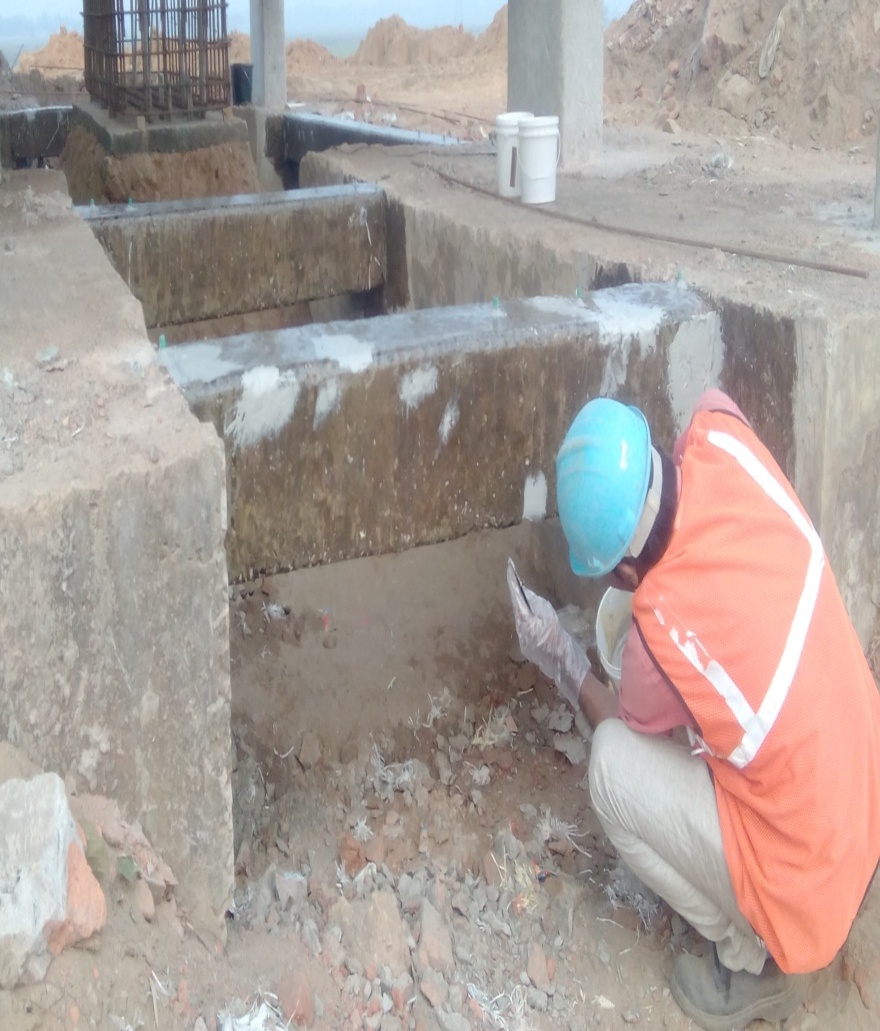 PUTTY APPLICATION
RESIN PRIMER APPLICATION
METHODOLOGY OF RETROFITTING
CARBON FIBRE LAMINATE :
Physical Properties:
Materials-  Carbon-80%,       Resin-20%, 
Density-1.6 gm/cc
Laminate width-100 mm    and Thickness-2.4 mm
Mechanical Properties:
Laminate Tensile Strength -1800 Mpa
Laminate Tensile Elastic Modulus-150 GPa
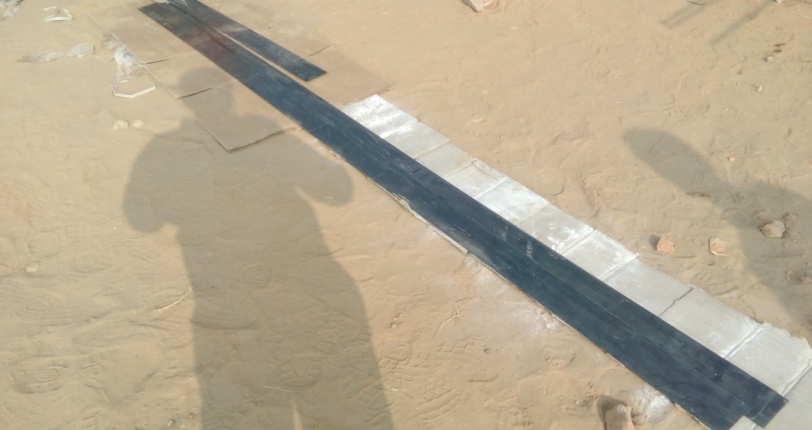 METHODOLOGY OF RETROFITTING
FIXING OF ANCHOR PLATE
Fixing of carbon laminate to the plinth beams in 80% length
To provide firm fixidity of Laminate with plinth beam bottom
Fixing of Laminate to the Plinth Beam bottom
Fixing of Anchor plate to Plinth beam
METHODOLOGY OF RETROFITTING
Carbon Fibre
Mechanical Properties:
 Carbon Fibre Tensile Strength –  4100 Mpa

Carbon Fibre Tensile Modulus - 250 GPa
Physical Properties:
Materials: 
	Carbon content -99%, Thermo glass yarn -1%

Carbon Fibre wrap width-500 mm 
Carbon Fibre Thickness - 0.44 mm
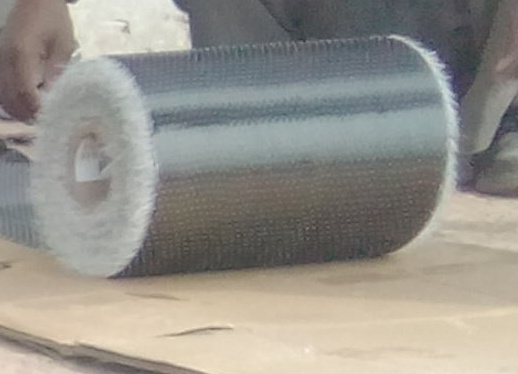 METHODOLOGY OF RETROFITTING
CARBON FIBRE WRAPPING OF THE GRADE BEAM, PLINTH BEAM AND COLUMN
Confines the concrete 

  Enhances compressive strength of concrete.

  Improves shear strength of concrete.

  Improves ductility of structural elements .

  Arrests the crack propagation in the beams.
METHODOLOGY OF RETROFITTING
CARBON FIBRE WRAPPING
METHODOLOGY OF RETROFITTING
FIXING OF CARBON FIBRE ANCHOR To have intact bond between beam and carbon fibre (Spacing 300mm c/c)
Second coat of Epoxy over the carbon fiber wrappingTo protect from weathering action
Carbon Fibre Anchor
CONCLUSIONS
Initially when construction was carried out, the condition of soil was poor and initial consolidation settlement caused distress.

Piling and filling of soil work were done simultaneously which resulted into negative skin friction.

Retrofitting of station building aimed at deriving the adequate lateral capacity for earthquake resistance and to strengthen for the applicable loads, forces and effects.
The creation of strong diaphragm by structural slab and beams along with additional Piles/ Pile Cap also helped in arresting differential settlement.

The retrofitting of station building includes the state of art techniques by using CFRP wrap, Carbon Fiber Anchors, Carbon Laminates etc, for strengthening Grade Beams, Columns, Plinth beams which makes the system very strong and durable.

Overall, following capacities were enhanced by doing retrofitting.
Shear capacity.
Flexural capacity of beam.
Load bearing capacity of Columns and Foundations.
Ductility and Seismic capacity.
THANK  YOU